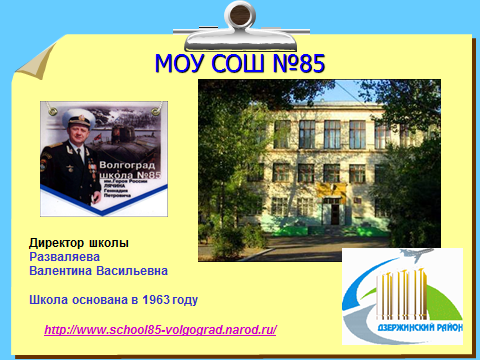 волонтерский отряд «МИРОТВОРЦЫ»
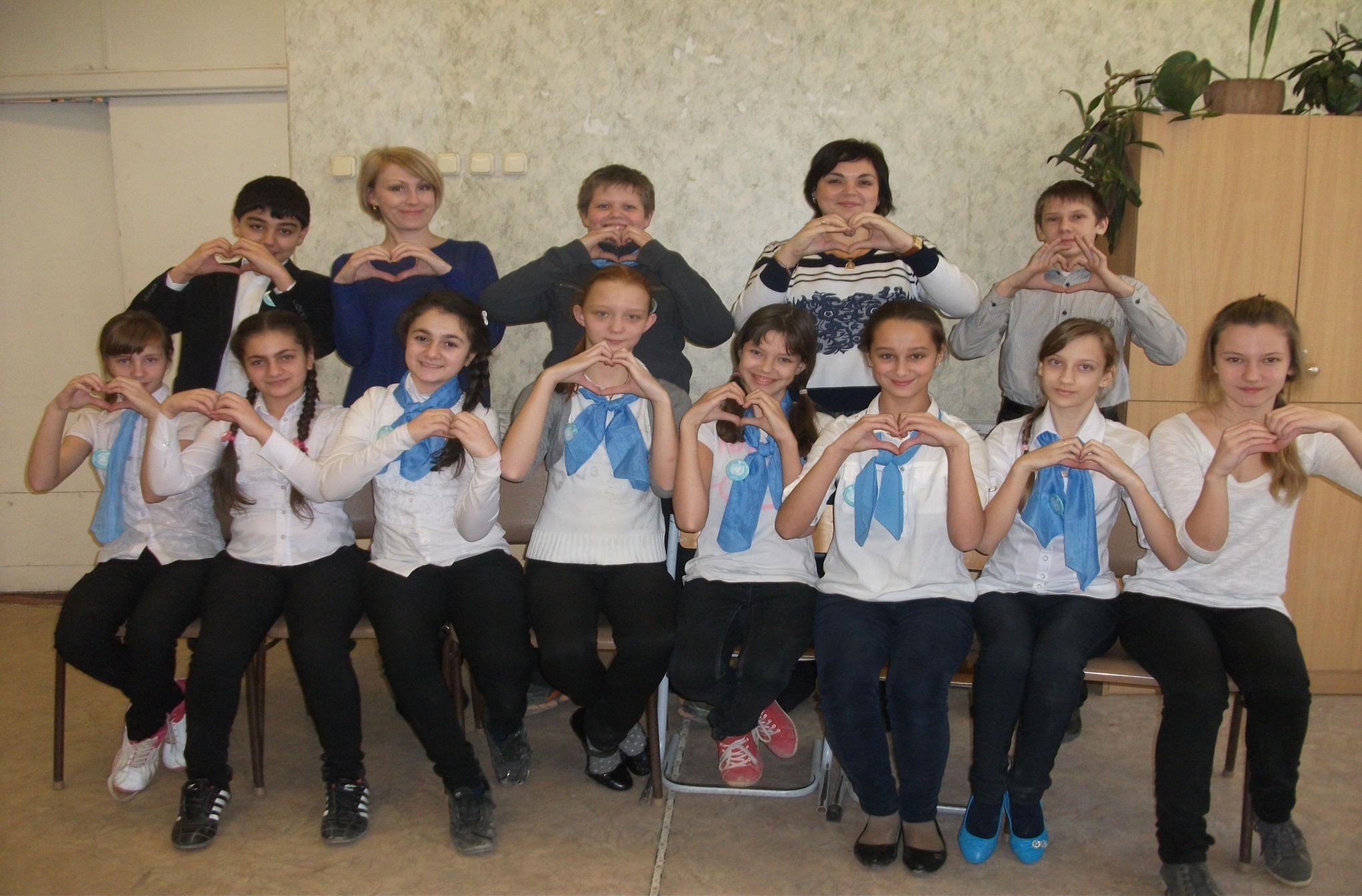 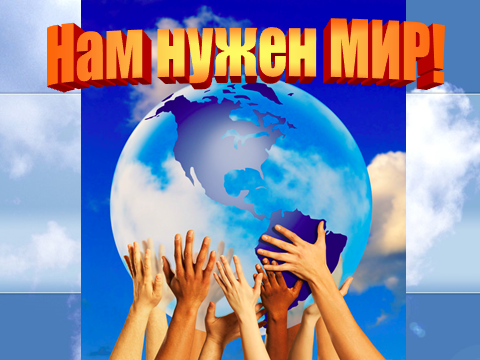 Примирение конфликтующих сторон
Участие в Городском форуме
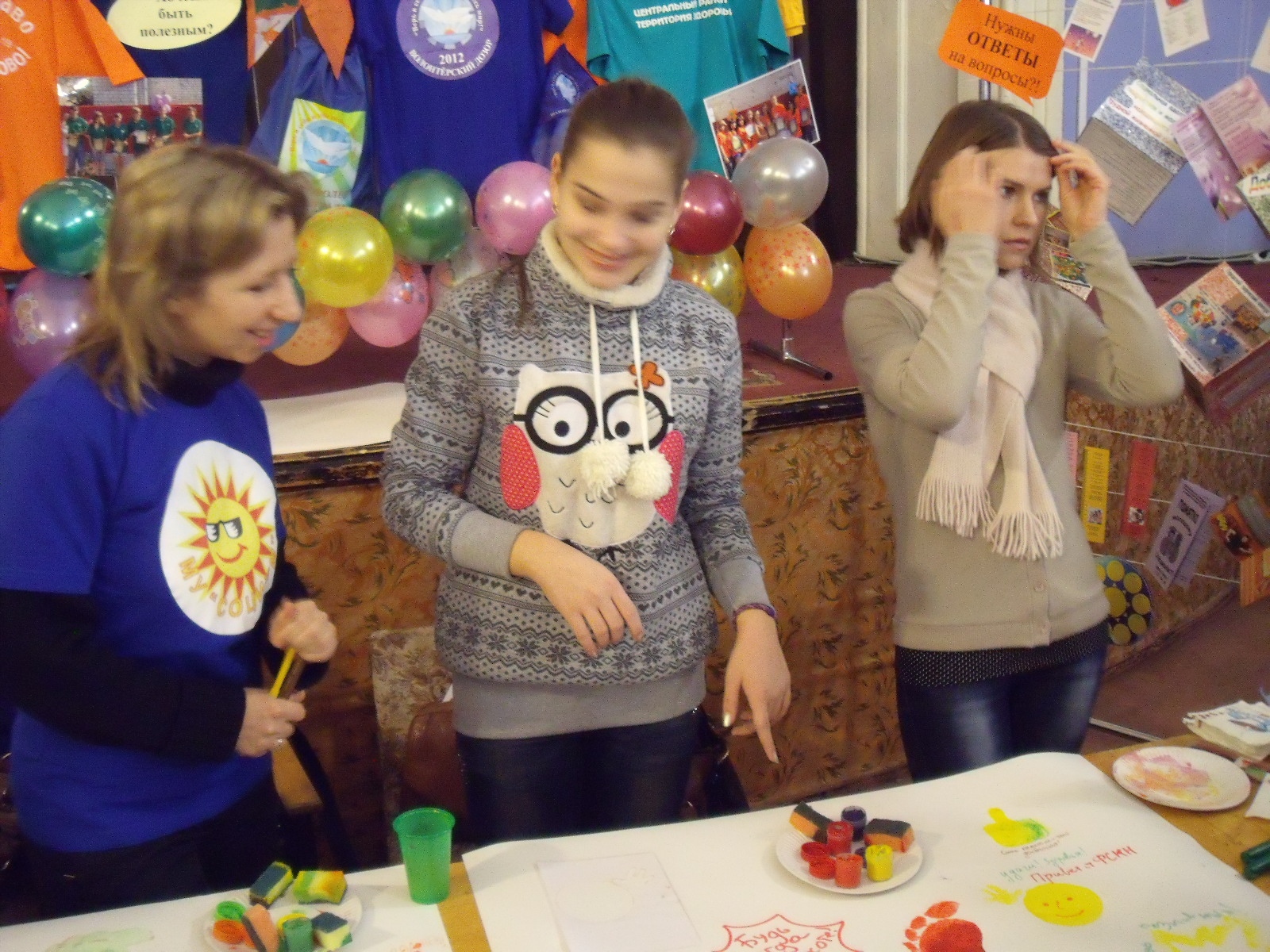 Ежедневная работа волонтерского отряда
Новогодний праздник для младшей школы
Навстречу Олимпиаде в Сочи
«Круги» примирения
Городской конкурс волонтерских отрядов
В гостях в педагогическом университете
Рекламная листовка нашей работы
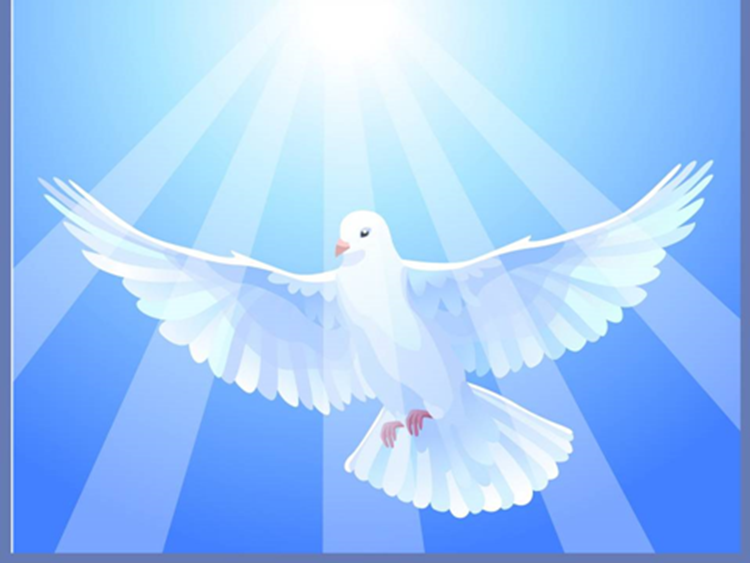 МЫ – МИРОТВОРЦЫ!
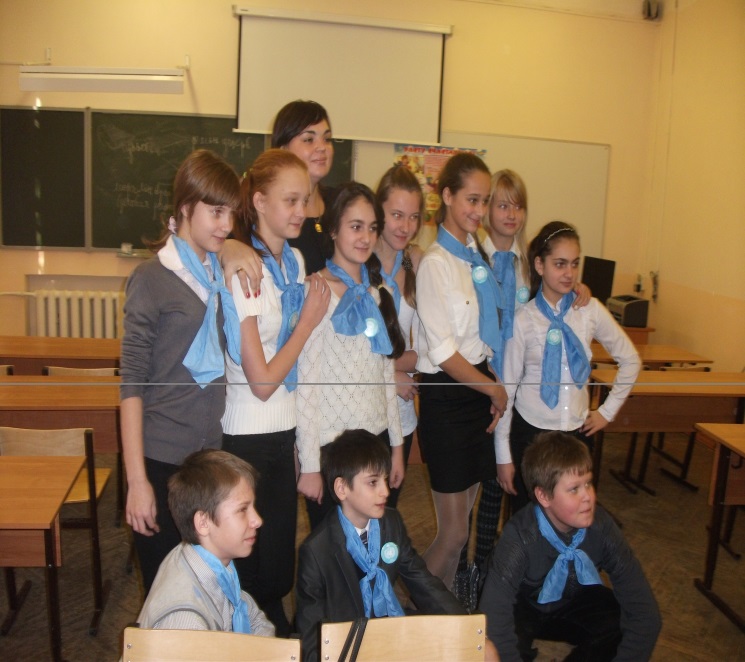